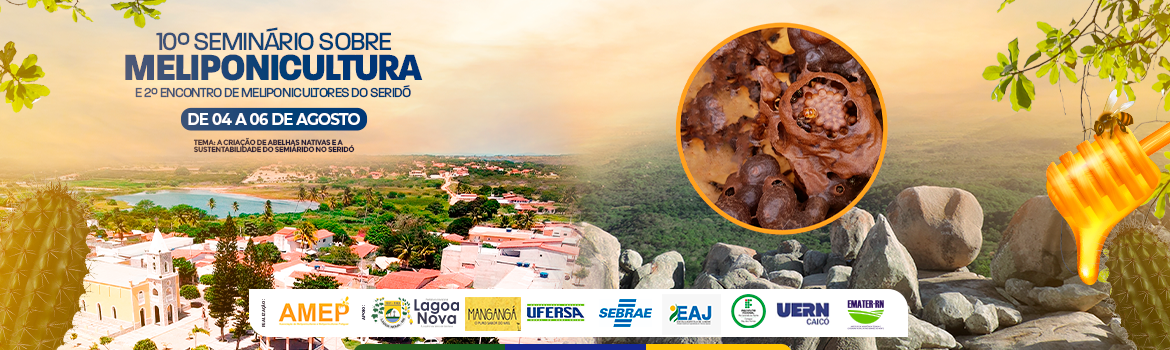 TÍTULO DO TRABALHO
Fulana da Silva (Acadêmica do Curso de Sistemas de Informação da FAHESA/ITPAC)
Fulano da Silva (Orientador), Sicrano dos Santos (Autor), Beltrano de Medeiros (Coautor)
Email: fulano@gmail.com, sicrano@gmail.com, beltrano@hotmail.com
(Se houver financiamento, indicar o órgão de fomento, neste espaço. Ex.: PROBIC 2016/2017 FAHESA/ITPAC, senão, por apagar este texto)
INTRODUÇÃO

A padronização do formato a ser utilizado nos artigos é essencial para a correta edição dos anais do XVI JORNADA CIENTÍFICA DO ITPAC. Este documento descreve os aspectos da formatação do modelo de poster/banner, portanto serve como referência. Os nomes dos Autores deverão vir abaixo do título, em espaço simples, centralizado, escrito por extenso (nome e sobrenome), separado vírgula, em fonte Arial, itálico negrito com fonte 42 . Após o nome de cada autor deverá vir o email e nome da instituição que os autores estão vinculados. Será permitido, no máximo, 5 (cinco) autores por resumo. O título do trabalho deve conter letra com tamanho 48 arial, 
Na introdução deve conter de forma resumida o problema, objetivos da pesquisa e justificativa da pesquisa.


MATERIAIS E MÉTODOS

A metodologia deve conter o método, tipo de pesquisa e tipo de análise. População e amostra se for o caso e os instrumentos técnicos de coleta de dados, bem como local e período de realização da pesquisa.
Cada subtítulo (Introdução, Material e Métodos, Resultados e Discussão, Conclusão e Referências Bibliográficas) devem ser em Arial 36, negrito,  centralizados e com caixa alta.


RESULTADOS E DISCUSSÃO

Os resultados devem responder aos objetivos, caso seja possível, insira figuras, tabelas ou quadros para ilustrar o resultado e a discussão acerca da pesquisa.
Todas as figuras, tabelas, gráficos devem ser numerados e intitulados conforme o modelo, com fonte 36.








Pode ser colocado texto e figuras.
TABELA 1.Resultados de umidade, poder calorífico e lignina para os resíduos.









É conveniente apresentar os resultados da pesquisa com ilustrações (fotografias, gráficos, tabelas).
Assim, no caso de figuras (quadros, gráficos, desenhos,...) as respectivas legendas devem ser posicionadas abaixo delas, justificadas à esquerda, em Arial, tamanho 36 (trinta e seis). 
Nas tabelas, as legendas devem ser posicionadas acima delas, devem estar centralizadas e também terem fonte Arial, tamanho 36  (trinta e seis). 
Nos resultados apresentar a discussão em seus principais aspectos, evidenciando de maneira assertiva as respostas para os questionamentos e objetivos da pesquisa.


CONCLUSÃO

A conclusão deve ser breve e responder às questões correspondentes aos objetivos. Caso seja necessário, pode ser apresentado as recomendações e sugestões para trabalhos futuros.


REFERÊNCIAS

ASSOCIAÇÃO BRASILEIRA DE NORMAS TÉCNICAS. NBR 14724: Informação e Documentação - Trabalhos acadêmicos - Apresentação. Rio de Janeiro: ABNT, 2001.

MORAES, L. S. Apresentação de Trabalhos Científicos. São Paulo: Edgard Blücher; 1990. 465 p.
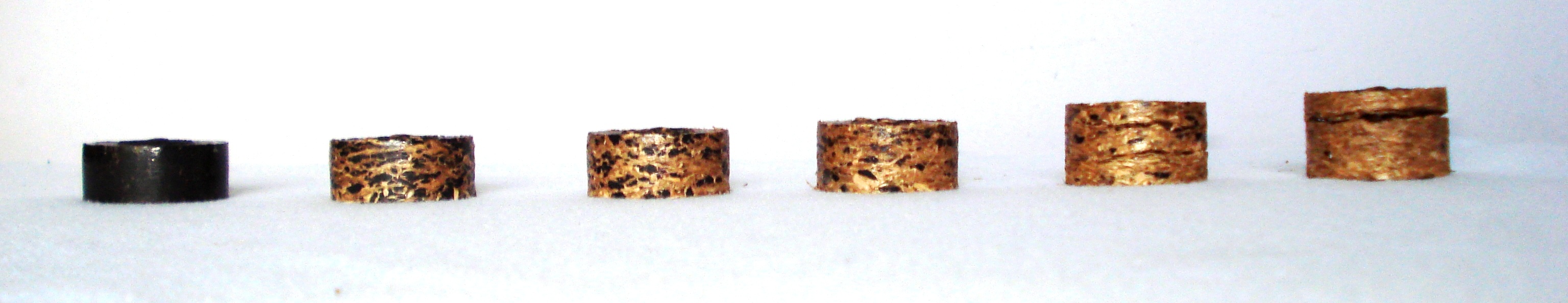 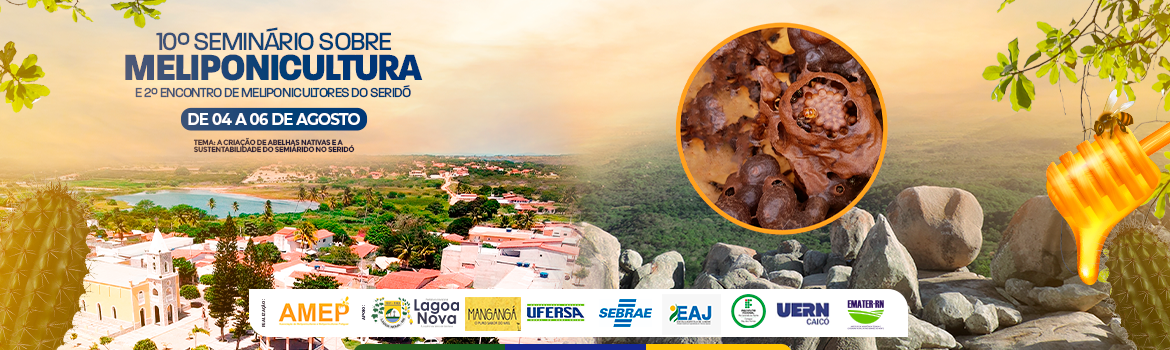